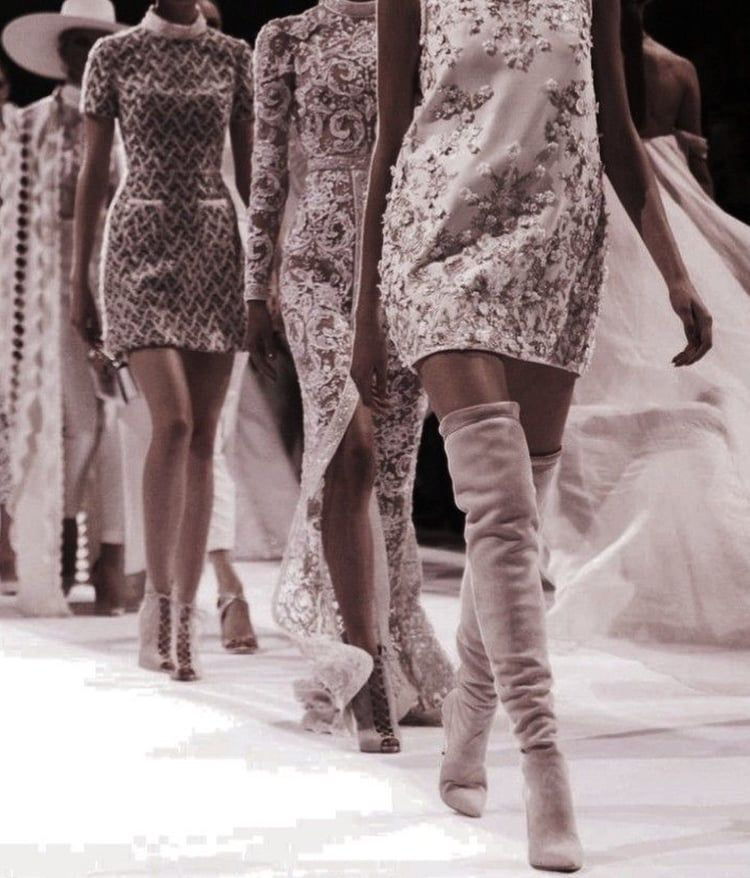 Декоративне оздобленння костюму
Мереживо
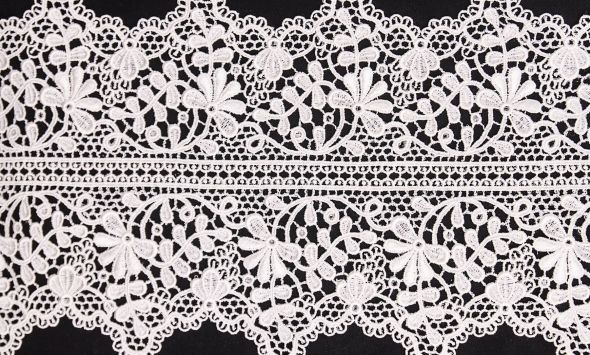 Ажурна тканина або декоративна стрічка; утворюється в наслідок сплітання ниток у різний спосіб; від техніки виконання поділяється на: сітчасте, шите голкою, плетене на коклюшках, гачком, фриволіте
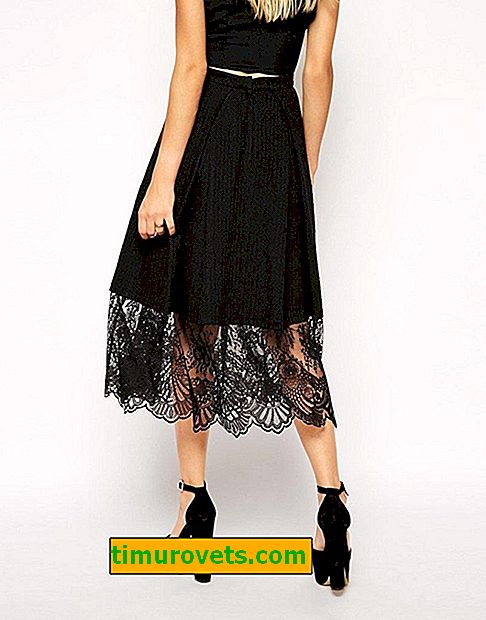 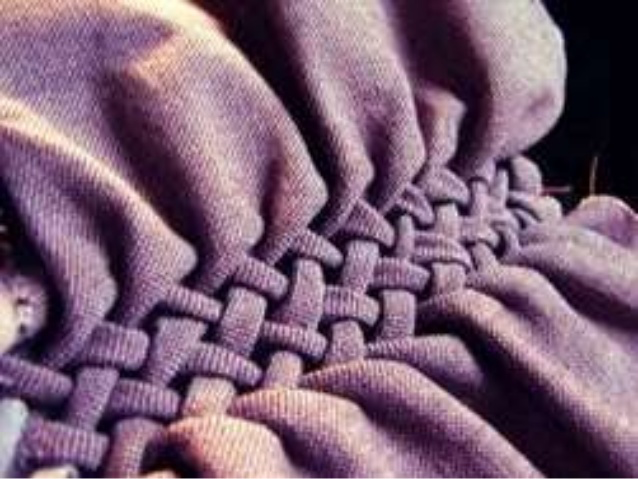 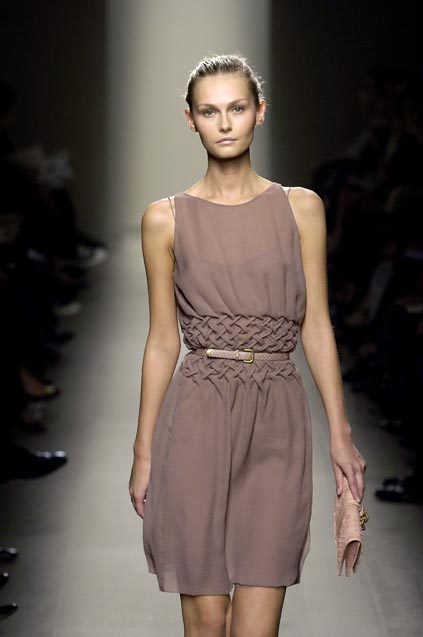 Буфи
Вид пишних зборок, утворених декількома рядками строчок. Буфи бувають зі шнуром, хаотично розташовані на деталі, комбіновані
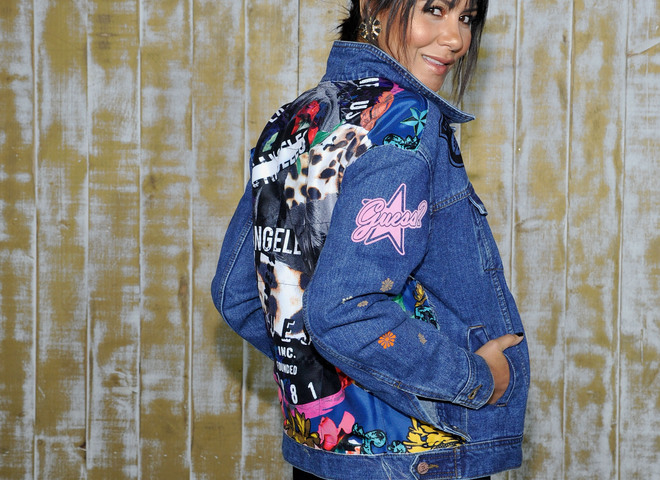 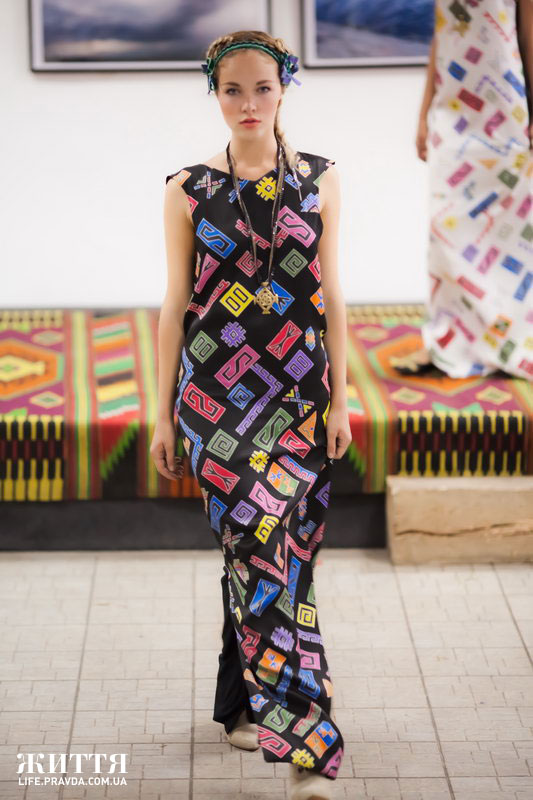 Аплікація
Вид оздоблення , якій полягає у пришивані на тканину, трикотаж, шкіру, замшу, візерунку або орнаменту з іншого матеріалу (накладне шиття)
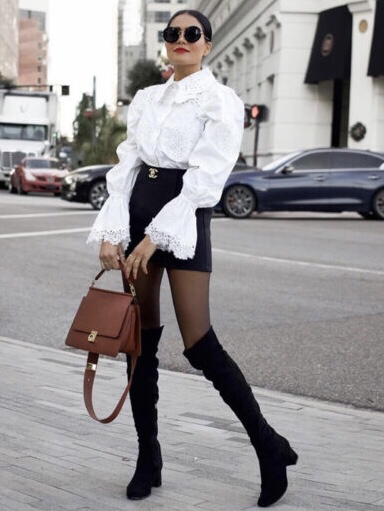 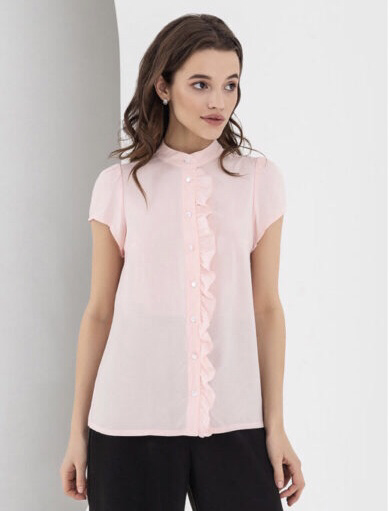 Оборки
Оборка- це вид оздоблення у вигляді косої або поперечної смужки  тканини,яка по одному зрізу призібрана та з‘єднана з виробом, а інший вільно спадає, оборка може мати різну ширину залежно від ділянки або деталі, на якій розташована, від 1,5 до 50 см
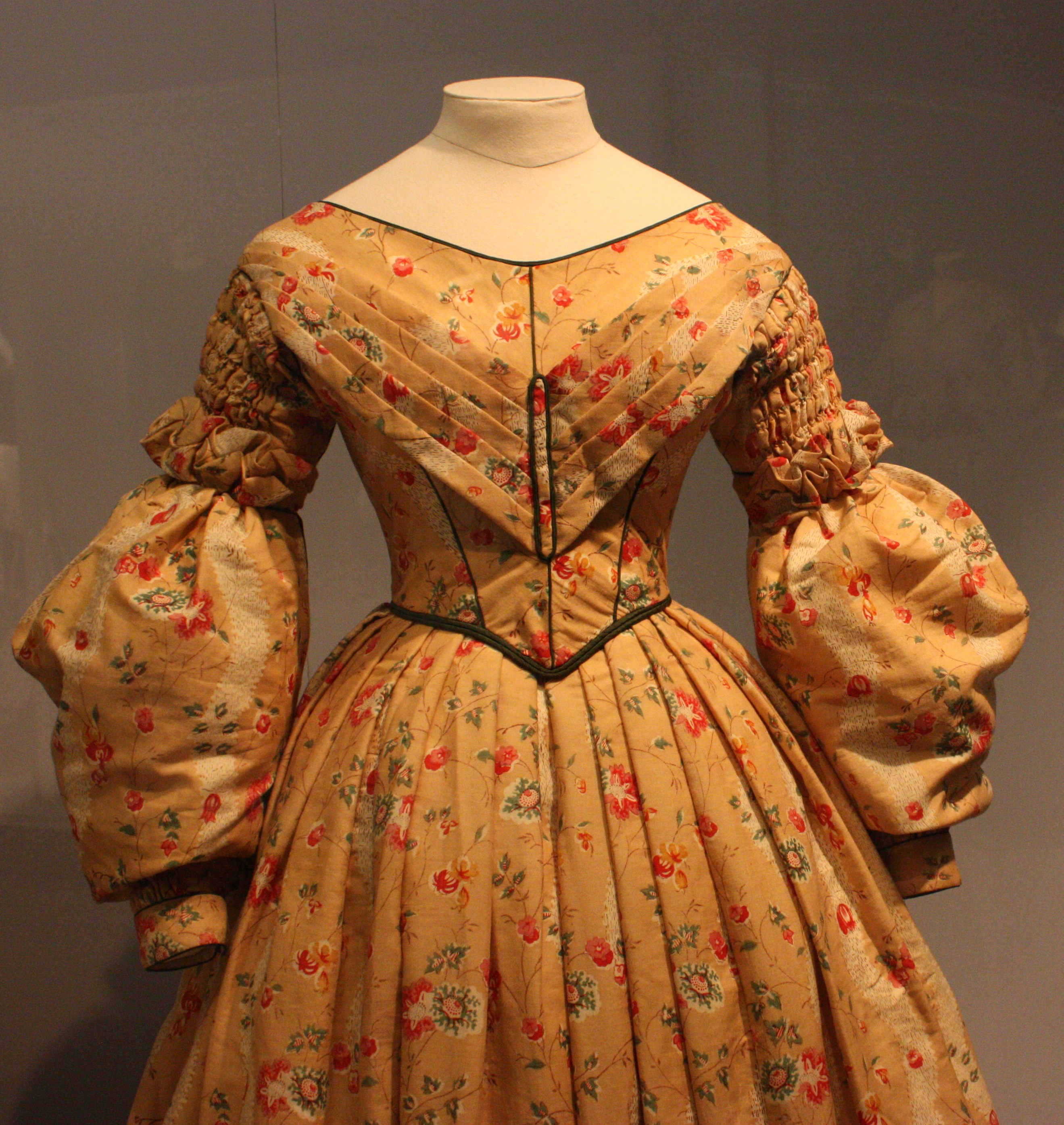 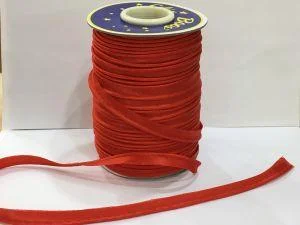 Кант
Вузька кольорова смужка,розміщена по краю чи шву  костюма (викроюється по косій, пришивається до деталі таким чином, щоб кант виступав на 2-3 мм зі шва). Використовується для оздоблення блуз, суконь, форменого одягу
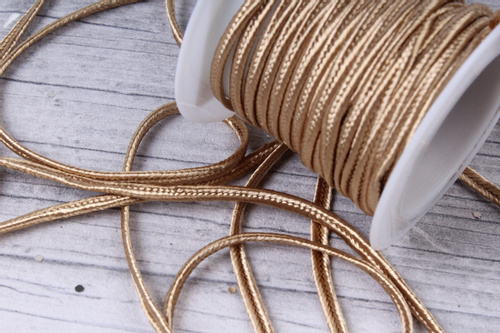 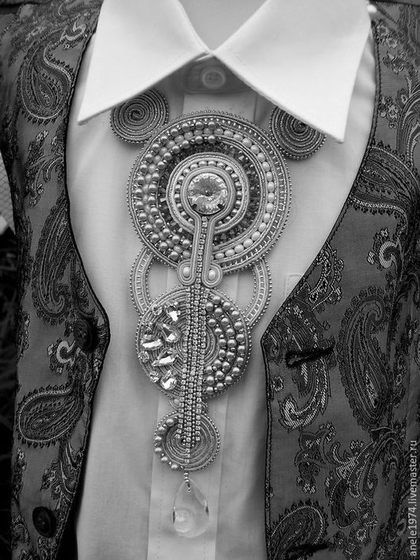 Сутаж
Вид плоского шнура для оздоблення і плетіння; Складається з двох шнурів із спільним переплетенням та заглибленням по середині для зручності прокладання машинної строчки
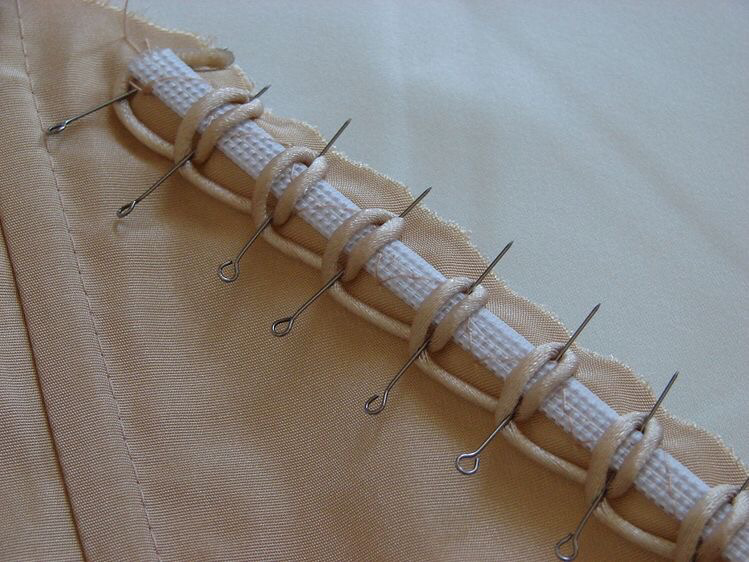 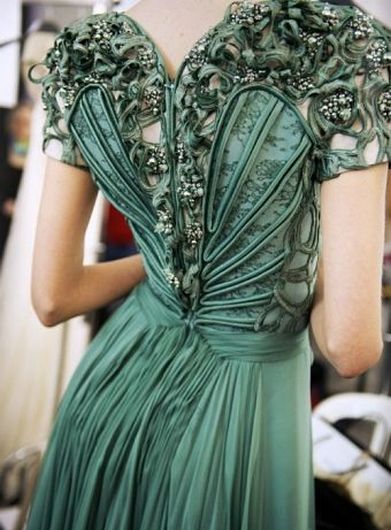 Рулик
Це смужка тканини викроєна по косій, шириною 2-2,5 см; прострочена та вивернута за допомогою голки. Використовують для виготовлення петель ґудзиків і для оздоби (узори на комірах, кишенях)
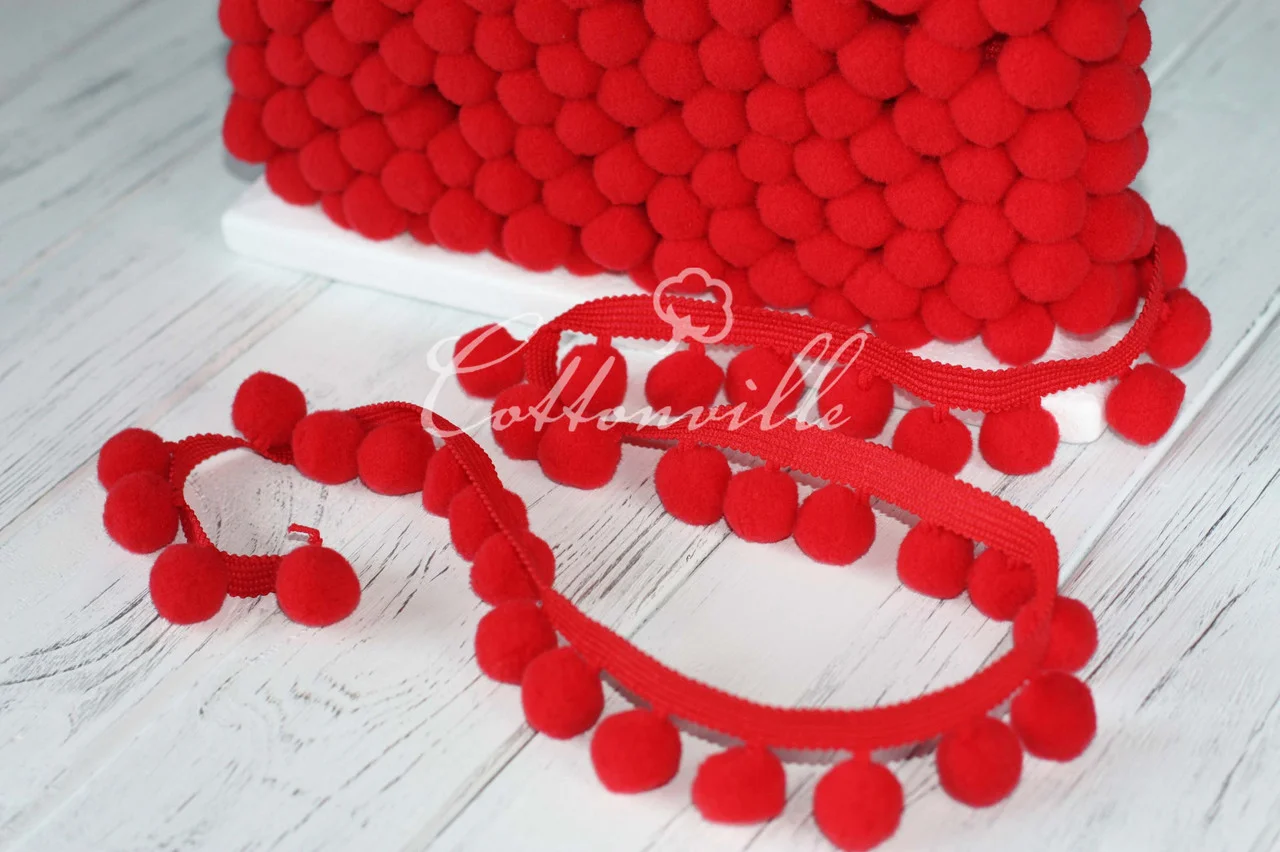 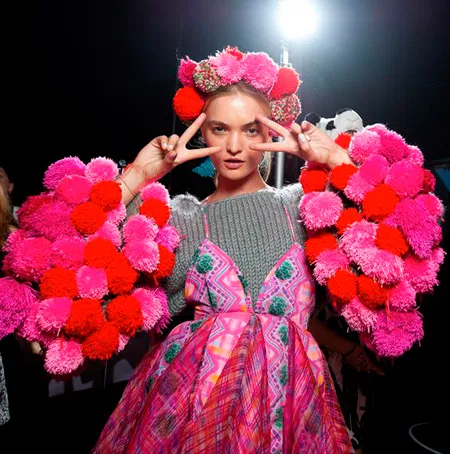 Помпони
Помпони можна виготовляти з ниток муліне, шерстяних, бавовняних, а також витягнутих із залишків тканини виробу
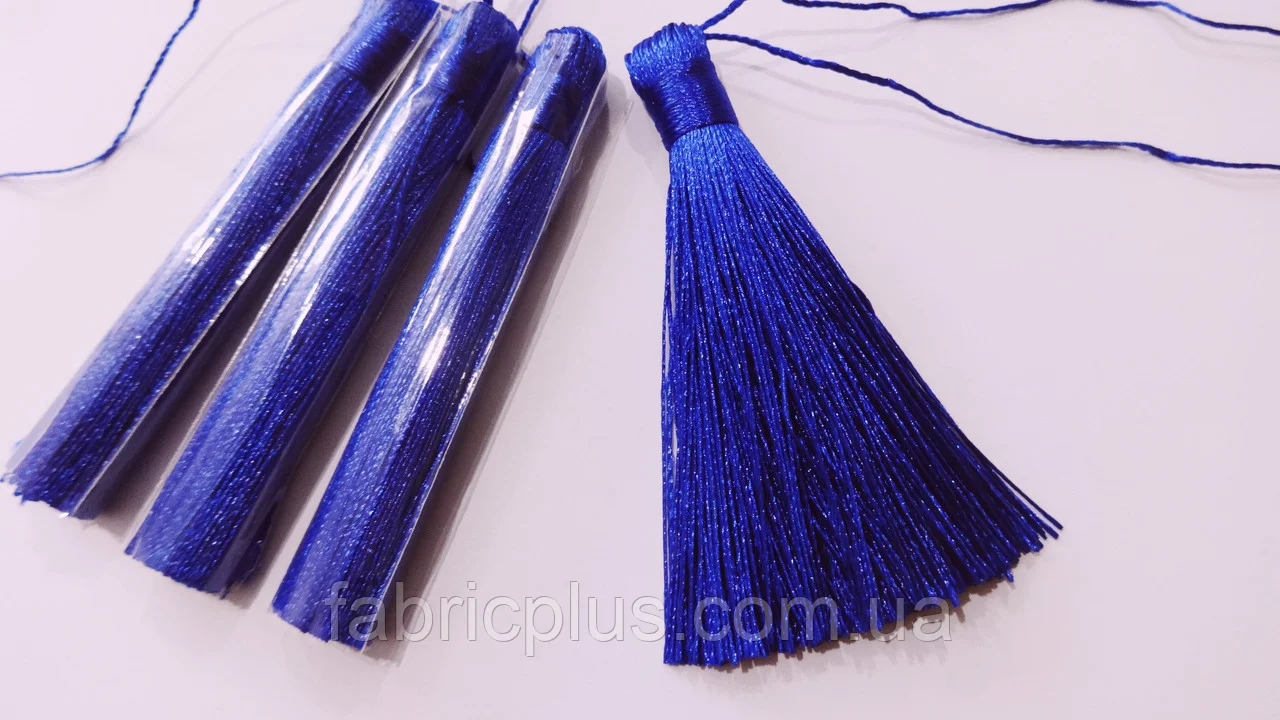 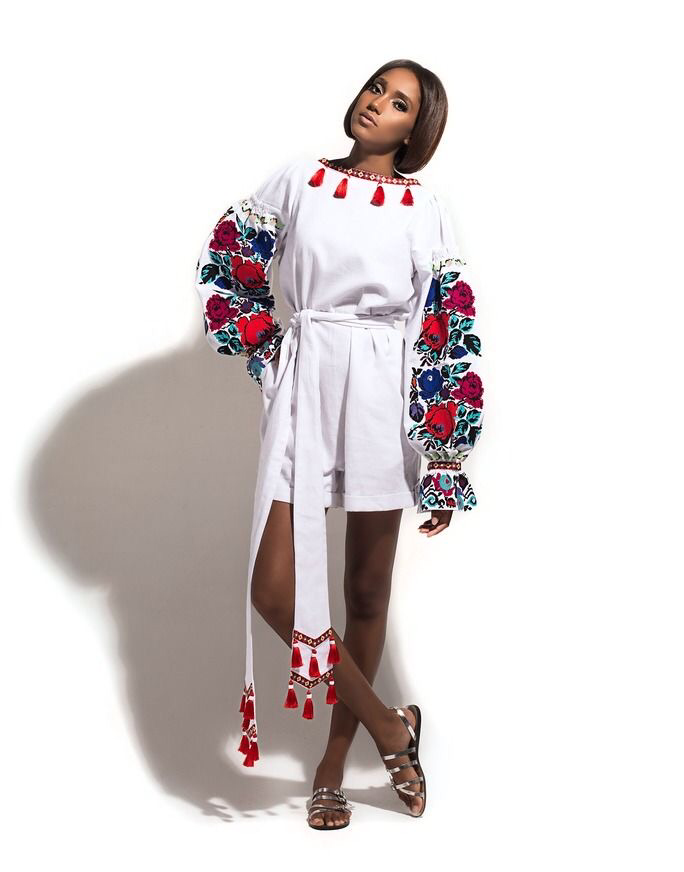 Китиці
Прикраса у вигляді жмутка ниток, шнурків і т. ін., зв'язаних з одного кінця докупи. Використовується для оздоблення головних  уборів, суконь, поясів. Китиці можуть виготовляти як зі звичайної пряжі, так і з канителі
Рюши
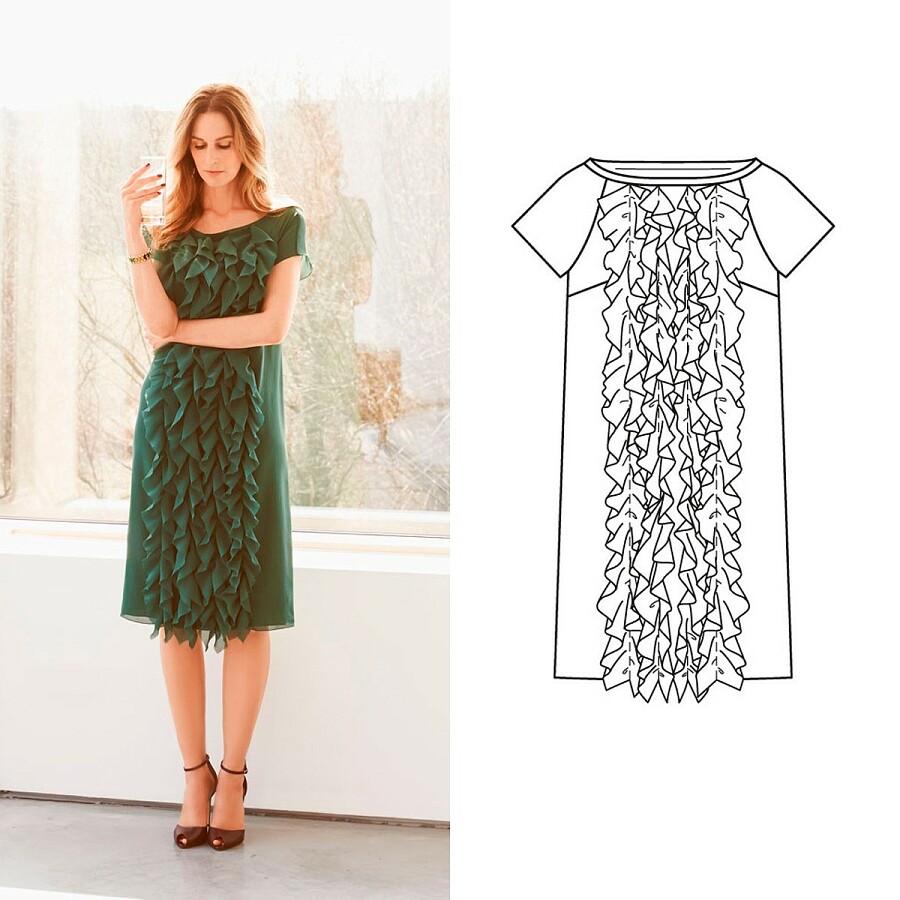 Рюша- смужка тканини з обробленими краями, зібрана по середині в зборку, закладена в складку або плісирована
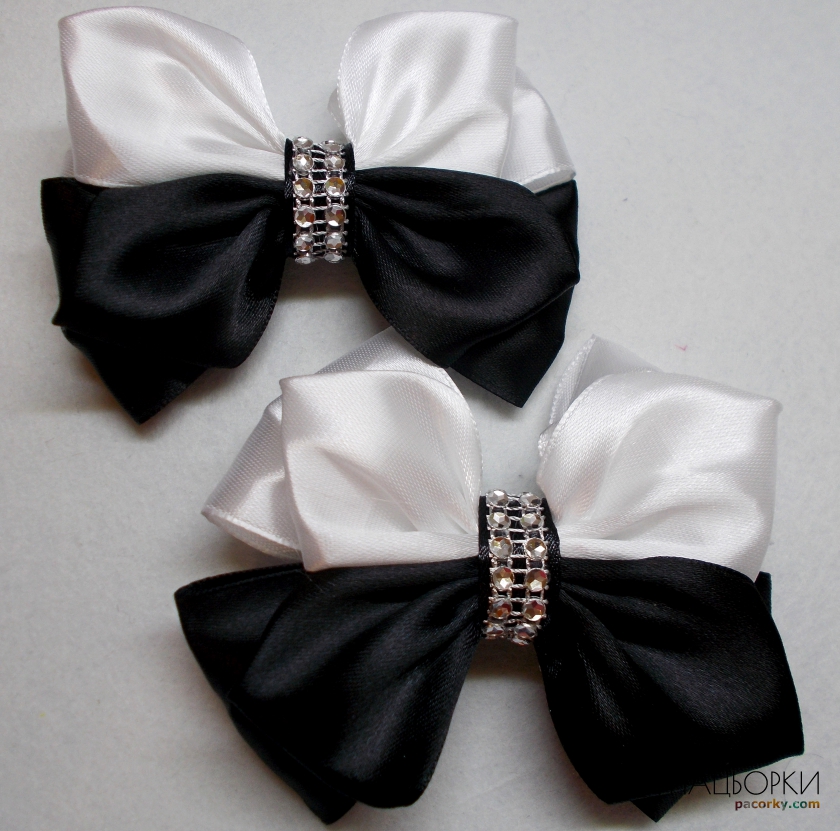 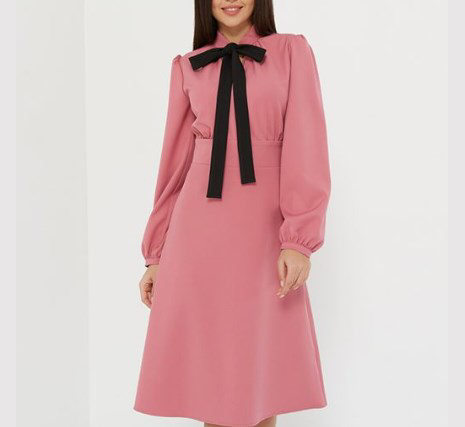 Банти
Стрічка чи тасьма, складена петлями чи зібрана та перетягнута по середині. Вид вузла із вільно випущеними петлями
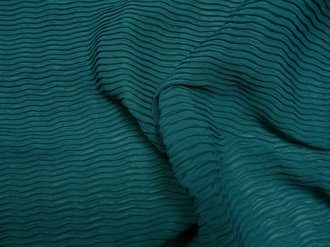 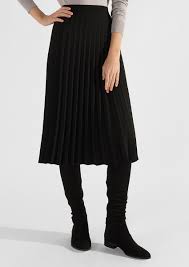 Плісе
Плісе – це дрібні паралельні складки на тканині, отримані шляхом спеціальної термічної обробки часто з використання хімічних речовин і спеціальних шаблонів
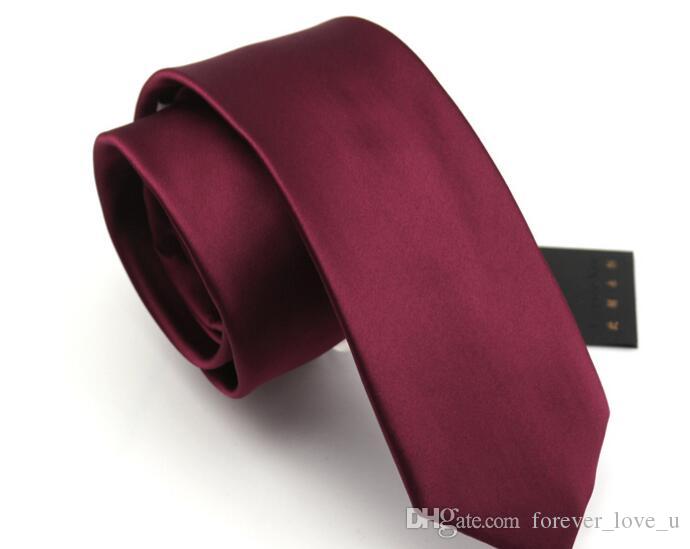 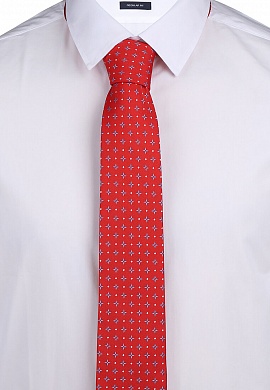 Галстуки
Краватка – деталь швейного виробу для його оздоблення у вигляді широкої стрічки. Зав’язаної вузлом під коміром, із вільно випущеними кінцями
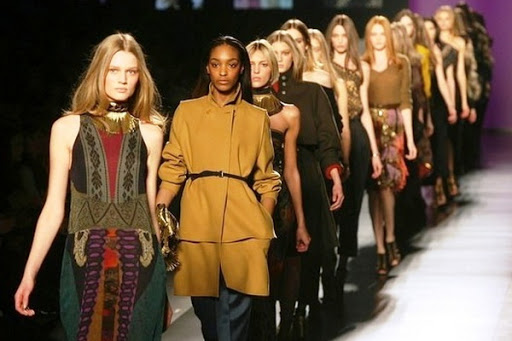 Дякую за увагу!!!